Travel Game
Hospital 
Box
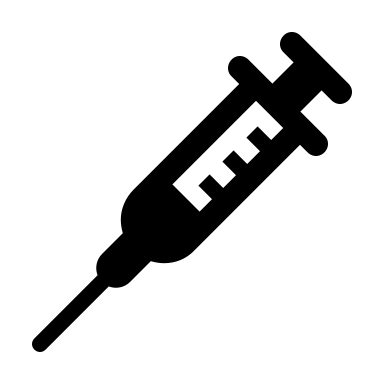 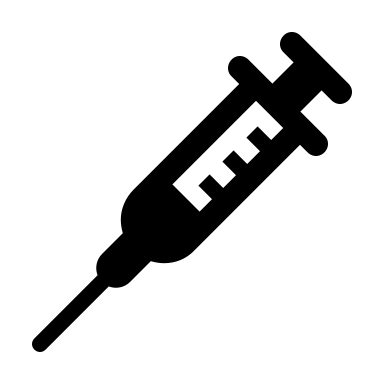 European Hazard Cards
Moscow,
Russia
Helsinki,
Finland
START
Vancouver, 
Canada
Winnipeg, 
Canada
St. Johns, 
Canada
London,
England
Berlin,
Germany
New York, 
USA
Vladivostok,
Russia
Madrid,
Spain
Athens,
Greece
Orlando, 
USA
Tehran,
Iran
Tokyo,
Japan
Shanghai,
China
Cairo,
Egypt
Mexico City, 
Mexico
Mumbai,
India
Asian Hazard Cards
San Jose, 
Costa Rica
North American Hazard Cards
Bangkok,
Thailand
Niamey,
Niger
Manila,
Philippines
Khartoum,
Sudan
Bogota, 
Columbia
Nairobi, 
Kenya
Salvador,
Brazil
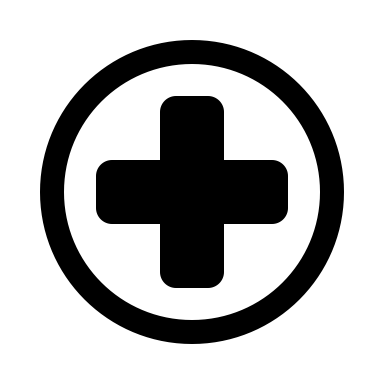 Jakarta,
Indonesia
Port Moresby,
Papua New Guinea
Rio de Janeiro,
Brazil
Lilongwe,
Malawi
Buenos Aires,
Brazil
Central & South American Hazard Cards
Health 
Cards
Cape Town, 
South Africa
Sydney,
Australia
African Hazard Cards
Oceanian Hazard Cards
Perth, 
Australia
Wellington,
New Zealand
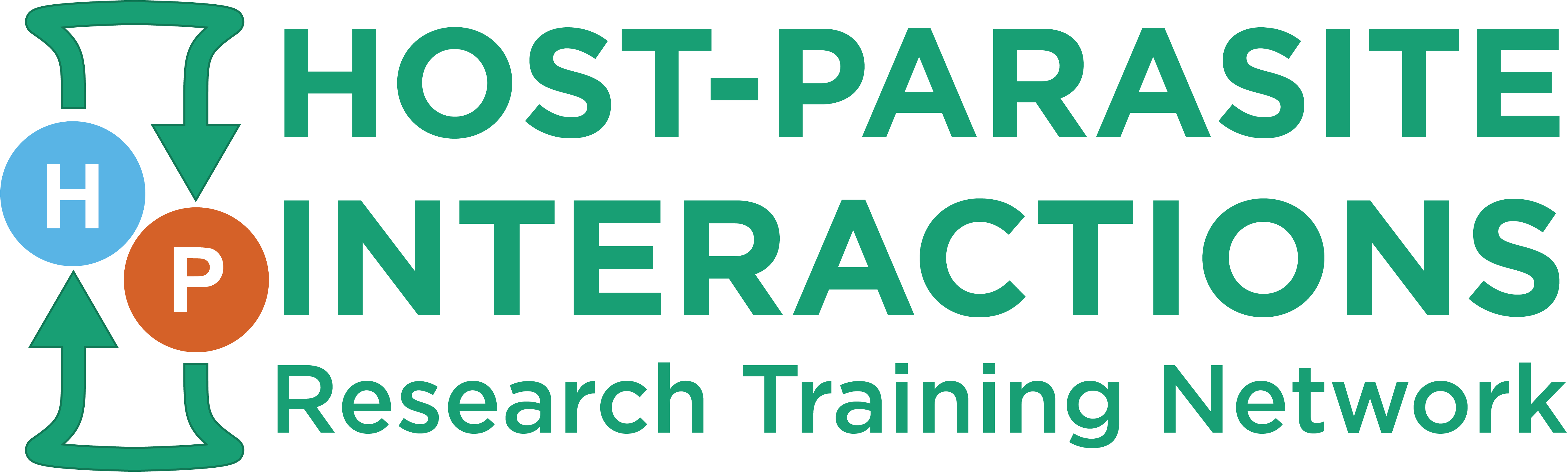 Rio Grande,
Brazil
FINISH
[Speaker Notes: Optimized to be printed on a 22” x 28” sized piece of paper (poster-board size).]
Instructions for Play/Game Design
“Travellers” will roll a d6 (six sided dice) at the beginning of their turn and move the number of cities corresponding to the rolled result.
Every time that a traveller lands on a city, that traveller will draw a card from the colour-coded “Hazard” deck associated with the continent upon which that city is located. 
“Hazard” Cards will depict:
(A) A parasitic disease appropriate to the continent. Eg. “You’ve accidentally drank contaminated water and have contracted giardiasis. Giardiasis is a stomach disease caused by the protozoan (microscopic life-form) parasite, Giardia.” AND
(B) a mechanism by which the player can (i) prevent, or (ii) treat infection. Eg: 
“You’ve accidentally drank contaminated water and have contracted giardiasis. Giardiasis is a stomach disease caused by the protozoan (microscopic life-form) parasite, Giardia.”
“Prevent infection w/ a Water Filter + Cooking Kit card” or 
“Treat infection by spending 2x anti-protozoan medicine card” 
(the 2x medicine:prevention ratio is used to depict the idea that parasitic infections are typically easier to prevent than they are to treat). 
Within the “Hazard” Deck on the corresponding continent, there are also “Hazard” cards that outline Good Sense decisions and do not burden the player with an infection. Eg: 
“You have remembered to apply bug-spray before going hiking and did not contract a vector (insect)-bourne infection, good job!”
3. Players will start the game with two (2) “Health” Cards in their hand. At the BEGINNING of their turn, they will draw one additional “Health” card from the deck and store it in their hand up to a maximum of four (4) “Health” cards. 
These “Health” cards will be used to prevent OR treat infections (as per example above). 
4. The WINNER of the game will be the traveller who reaches Wellington, New Zealand FIRST, AND with the FEWEST NUMBER OF PARASITES

Optional Rules (for use with more advanced travellers)
1. All travelers afflicted with 3 parasites must proceed directly to the “Hospital Box” in the upper right hand corner of the game mat. These travelers will lose their next turn, but will have 2 parasites eliminated (simulating that parasitic infections are hard to completely eradicate). 
2. No single parasite class (i.e. helminth vs. protozoa) may be treated by any one (1) player more than twice (2x) using medicine cards (simulating drug resistance) 
3. Travellers may trade “Health” cards with each other.
[Speaker Notes: Notes: 
A standard playing card is: 6.2 cm x 8.8 cm

Ideas for “Good Decision” cards:
“Your meat was thoroughly cooked – you do not contract an infection!”
“You remembered to apply bug-spray before going hiking – no infection contracted!”
“Your vegetables were washed in clean water – you do not contract any infections”
“You were careful to keep your shoes on when tromping through the mud – you are not infected by any parasites!”
Currently we have 9 parasites:
Giardiasis
Cryptosporidiosis
Leishmaniasis
Chagas Disease
African Sleeping Sickness
Schistosomiasis
Malaria
Lymphatic Filariasis
Ascariasis]
Note: All slides Optimized to be printed on a 22” x 28” sized piece of paper (poster-board size).
Usage Permission in the “Notes” Section Below
[Speaker Notes: World map drawn in Powerpoint using [insert  shapes  freeform: scribble] function by Adam J. Ranson, Calgary AB, 2019. 
Permission for use of MAP given to Host Parasite Interactions Network (HPI) Trainee Operations Committee for use in current or future editions of the “Travel Game”. 

Symbols used for Card Placards come from Powerpoint using [Instert  symbols  Icons  Medical  Syringe/Medical Cross]]
Hospital 
Box
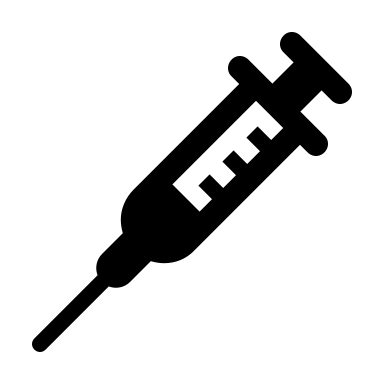 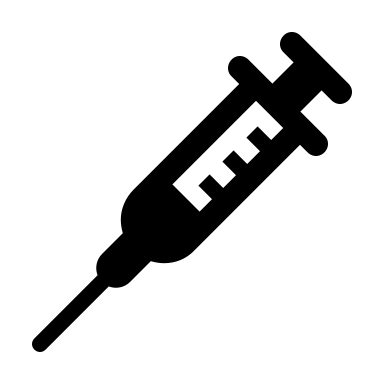 European Parasites
Asian Parasites
North American Parasites
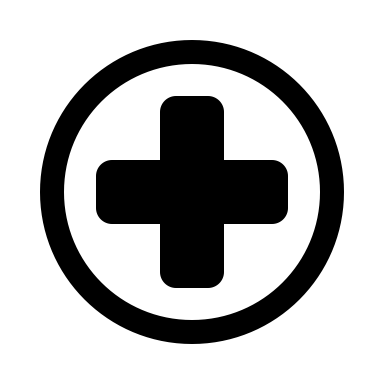 Health 
Cards
Central & South American Parasites
African Parasites
Oceanian Parasites
Hospital 
Box
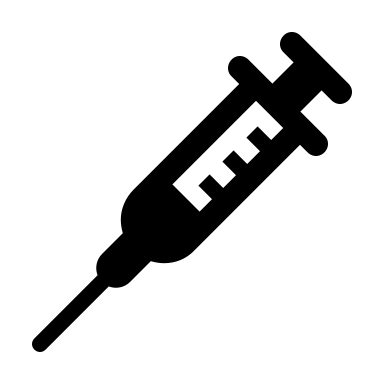 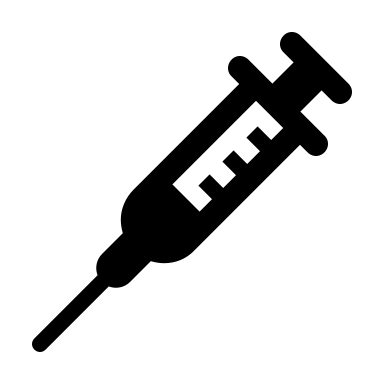 European Parasites
Moscow,
Russia
Helsinki,
Finland
Vancouver, 
Canada
Winnipeg, 
Canada
St. Johns, 
Canada
London,
England
Berlin,
Germany
New York, 
USA
Vladivostok,
Russia
Madrid,
Spain
Athens,
Greece
Orlando, 
USA
Tehran,
Iran
Tokyo,
Japan
Shanghai,
China
Cairo,
Egypt
Mexico City, 
Mexico
Mumbai,
India
Asian Parasites
San Jose, 
Costa Rica
North American Parasites
Bangkok,
Thailand
Niamey,
Niger
Manila,
Philippines
Khartoum,
Sudan
Bogota, 
Columbia
Nairobi, 
Kenya
Salvador,
Brazil
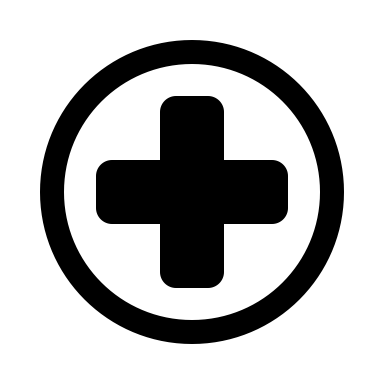 Jakarta,
Indonesia
Port Moresby,
Papua New Guinea
Rio de Janeiro,
Brazil
Lilongwe,
Malawi
Buenos Aires,
Brazil
Health 
Cards
Central & South American Parasites
Cape Town, 
South Africa
Sydney,
Australia
African Parasites
Oceanian Parasites
Perth, 
Australia
Wellington,
New Zealand
Rio Grande,
Brazil